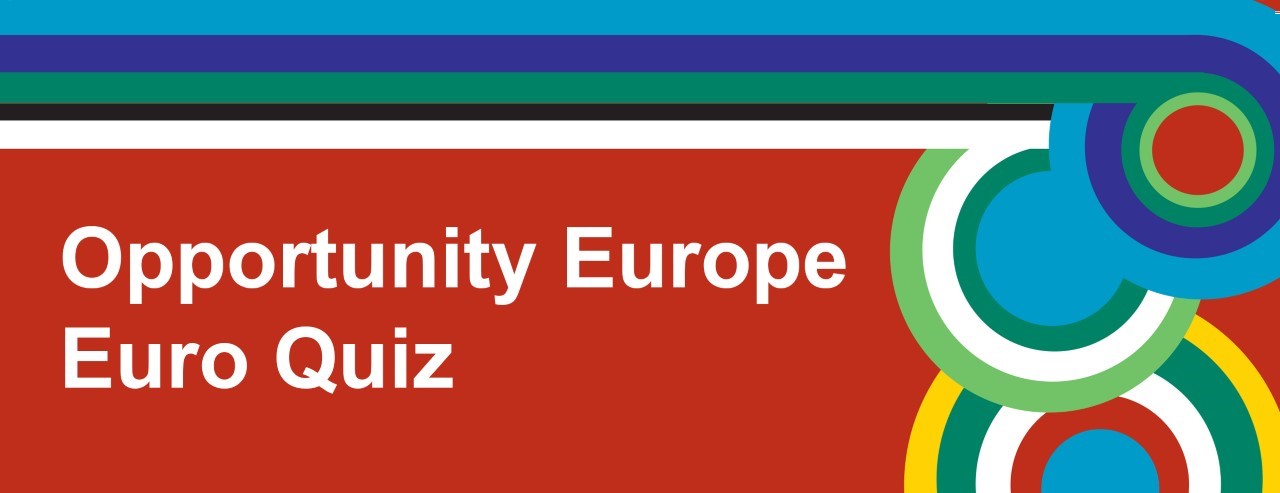 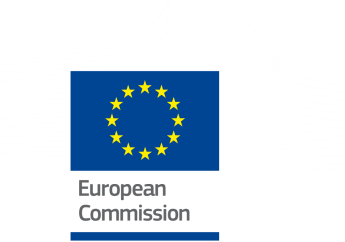 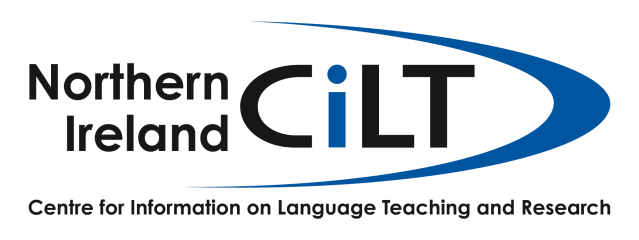 Round 1
Geography
1. With which other continent does Europe share a land mass?
Asia
Antarctica
Africa
2. Of which member state is Ljubljana the capital?
Denmark
Belgium
Slovenia
3.  What is the longest river in Europe?
Volga
Lagan
Rhine
4. Andorra is a Principality situated between which two member states?
Portugal & Spain
France & Spain
Germany & Poland
5. Hungary shares borders with how many other member states?
9
7
5
6. The Canaries are a group of Spanish Islands. Which is the largest island?
Gran Canaria
Tenerife
Lanzarote
7. "Sliabh Liag" are the highest sea cliffs inEurope. In which Irish county are they?
A.  Mayo
   B.  Wicklow
   C.  Donegal
8.  Which member state has the largest population?
A.  Germany
	B.  France
	C.  United Kingdom
Round 2
Music
1. In which EU capital city was this famous DJ born?
Berlin
Amsterdam
Stockholm
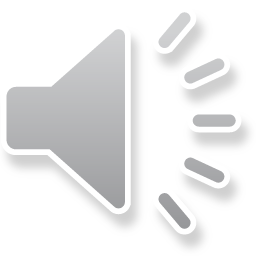 2. Which style of traditional Irish dance would you associate with this music?
Reel
Hornpipe
Jig
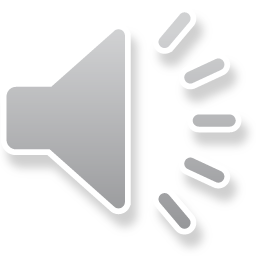 3. This is the National Anthem of which member state?
Austria
Belgium
Germany
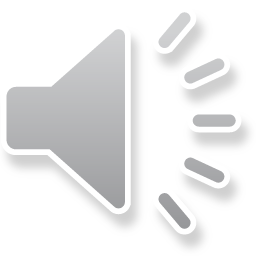 4. Which member state performed this song at the 2018 Eurovision Song Contest?
Ireland
United Kingdom
Malta
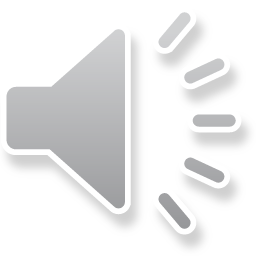 5. This is the national instrument of which member state?
Italy
Spain
France
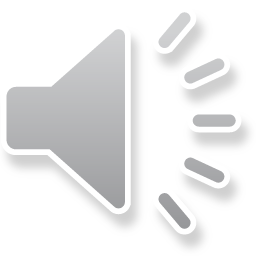 6. This music features the national dance of which member state?
Romania
Latvia
Netherlands
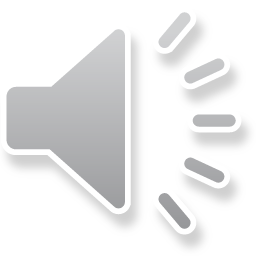 7. Which famous European pop group will release new music for the first time in 35 years later this year?
Spice Girls
Abba
Queen
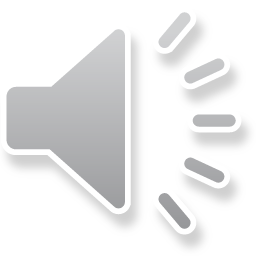 8. This piece was composed by Antonín Dvořák      	In which member state was he born?
Czech Republic
Germany
Austria
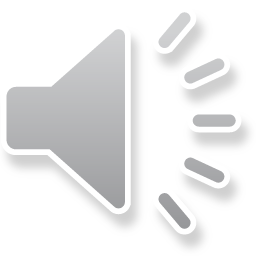 Round 3
Daily Life and Culture
1. If a Frenchman tells you to keep your “sang-froid”, what does he mean?
Keep your hat on
Stay calm
Mind your own business
2. How do Germans refer to the tube or underground?
Metro
Bahnhof
U-Bahn
3. Who is the patron saint of Portugal?
St. George
St. Andrew
St. Patrick
4. Which company is Italy's largest employer?
Alitalia
Dolce & Gabbana
Fiat
5. What does “Real” mean in the name of thefootball team “Real Madrid”?
Great
Royal
Real
6. This year's Eurovision Song Contest was held in which member state capital city?
Lisbon
Paris
Nicosia
7 .   If you go to buy a newspaper with a “Złoty”, which member state are you in?
Romania
Bulgaria
Poland
8.   Who brings Lithuanian children their Easter Eggs?
A.  Easter Granny

	B.  Easter Mummy

	C.  Easter Bunny
Round 4
Food and Drink
1. In the latter part of which century did turkey become a popular Christmas dish in the UK?
16th Century
19th Century
12th Century
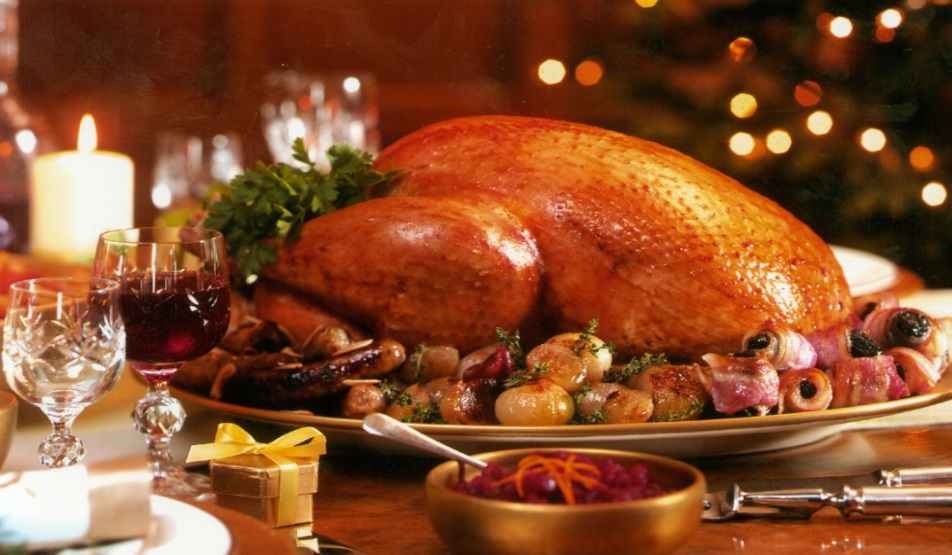 2. What is the national dish of Denmark?
Fried chicken with mustard sauce
Crispy pork with parsley sauce
Roast beef with gravy
3. This famous Swiss cheese is called “Raclette”. How is it usually served?
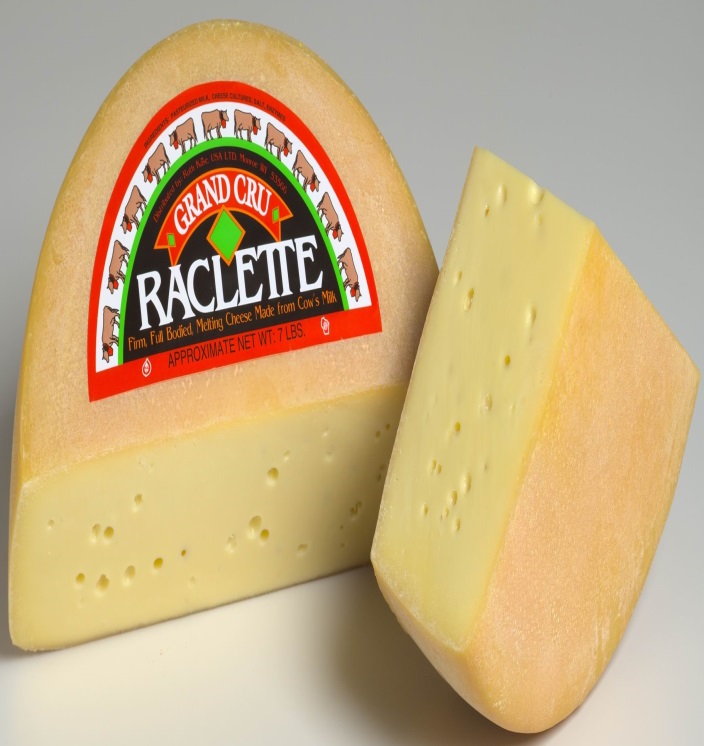 Cooked on a special grill
Diced up in a salad
Cold, with crackers
4. What exactly is an “Hors d’oeuvre”?
A type of dessert
A type of bread
An appetiser
5.  What exactly is "Welsh Rarebit”?
A.  Roasted Rabbit
B. Cheese on toast 
C.  Stew
6.  “Cannelloni” is a type of Italian pasta, but what shape is it?
Long, thin strips
Short, thin tubes
Long, broad tubes
7.  "Baklava" is a typical Greek dish, but what exactly is it?
A.  Flaky pastry dessert 
	B.  Salad
	C.  Stuffed vine leaves
8.  The French cream and pastry bun, “Mille-Feuille”, is also known by the name of which French leader?
A.  King Henri XIII
B.  François Mitterrand
C. Napoleon
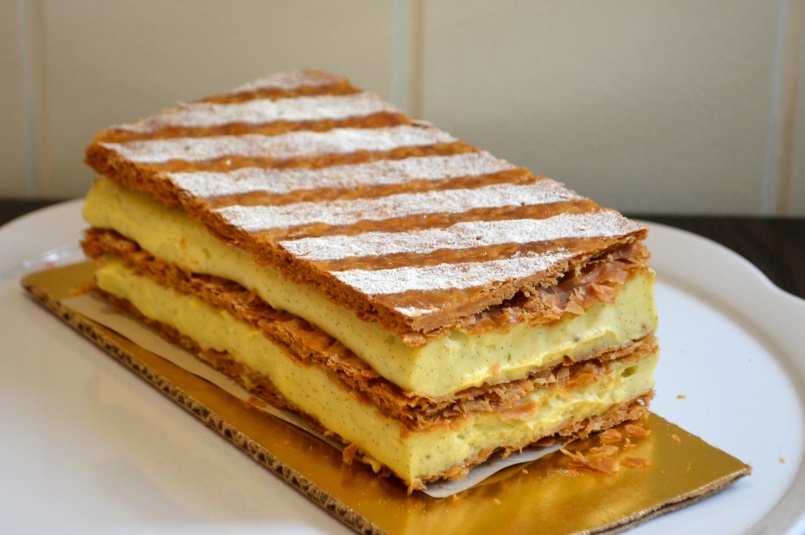 Round 5
Languages
1.  Which of these countries has the largest number of Spanish speakers?
Brazil
Spain
C.  Mexico
2. In which of these countries is French                     not an official language?
France
Spain
Belgium
3. How many people speak English as their first language in the world?
360 Million
200 Million
1 Million
4. From which European languages does the word bicycle originate?
Irish & Welsh
Greek & English
French & Flemish
5. “Basque” is a language primarily spoken in 	which European country?
France
Italy
Spain
6. When would you say “Gesundheit!” ?
When someone sneezes
When someone burps
When someone coughs
7.  What does the phrase “Je suis fils unique” translate as ?
A.  I have a brother 

	B.  I have a sister

	C.  I am an only child
8.  How would you say “Thank you” in 		   Italian?
A.  Per favore
	B.  Grazie
	C.  Prego!
Round 6
Faces and Places
1.  In which European capital would you find this bridge, known as the “Charles Bridge”?
A. Prague
B.  Riga
C.  Warsaw
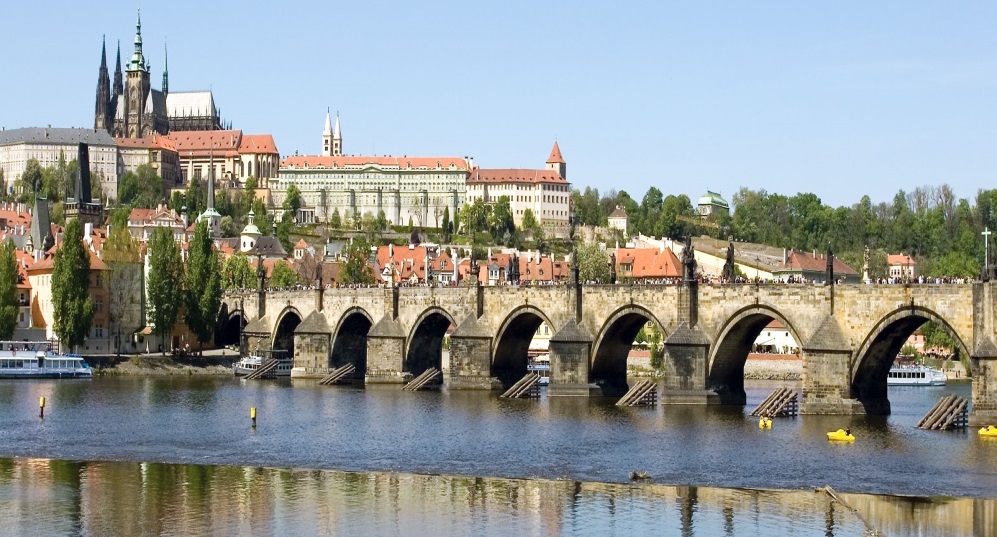 2.  Who is the famous European artist in this self-portrait?
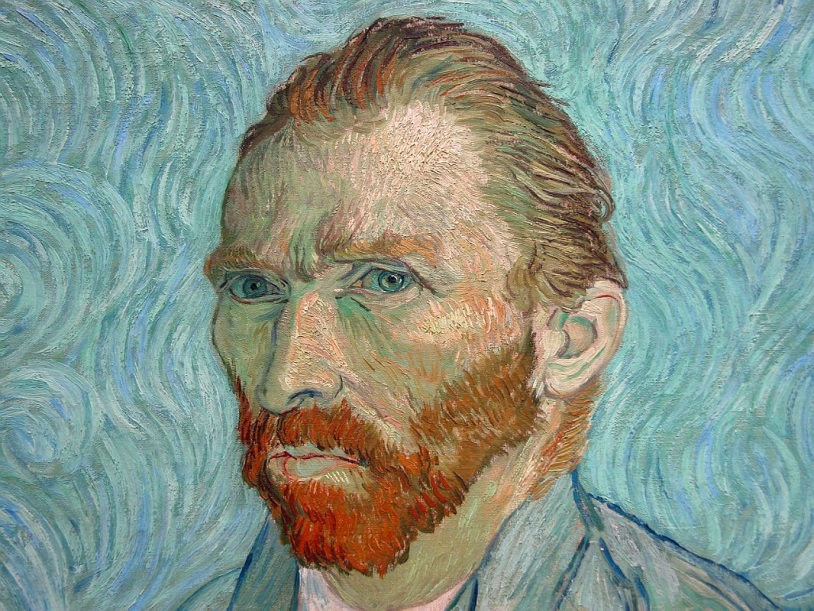 Leonardo da Vinci
Pablo Picasso
Vincent van Gogh
3.  This famous pop group from the 1970’s came from which EU member state?
A.  Spain
	B.   Sweden
	C.   Poland
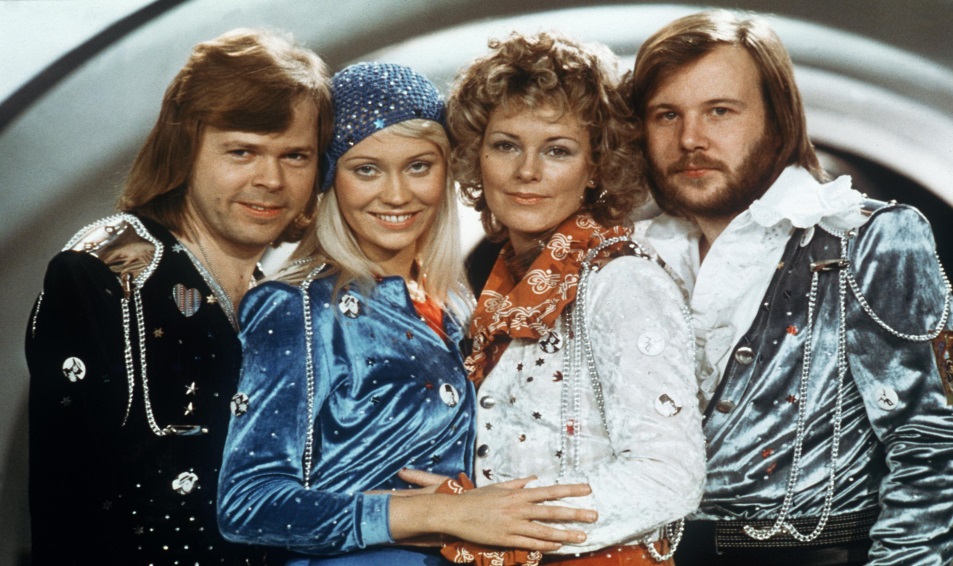 4.  This famous actress comes from which EU member state?
A. Ireland
	B.  Germany
	C.  Denmark
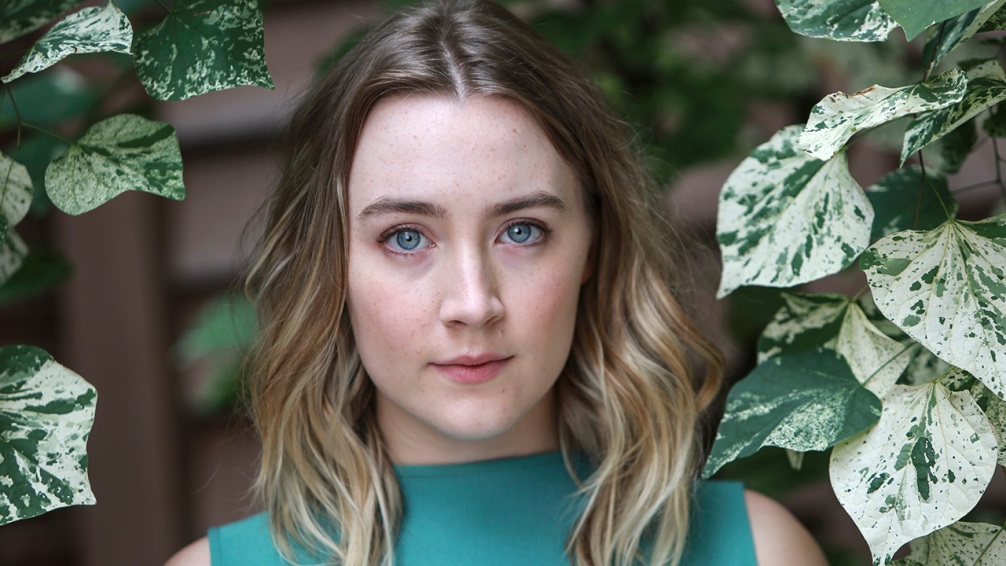 5.  In which European capital would you find this square?
A.  Berlin
	B.  London
	C.  Madrid
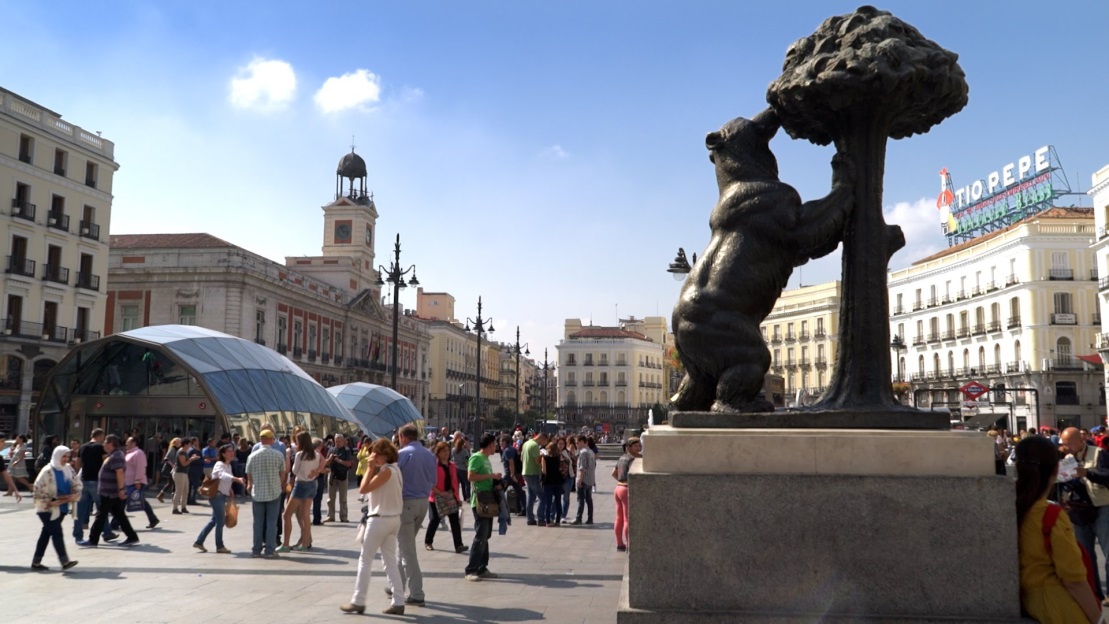 6.  Who is this famous character from a book of the same name by Cervantes?
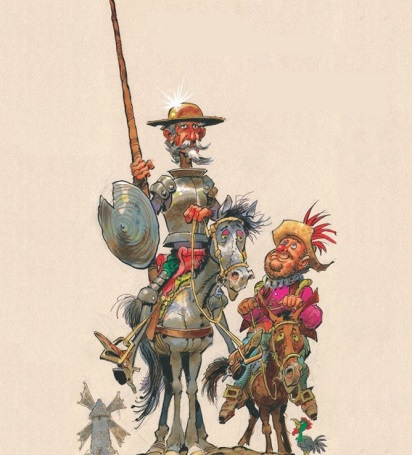 A.   Don Quixote
	B.   Phileas Fogg
	C.   Ebenezer Scrooge
7.  This is the Allianz Stadium. In which Italian city is it located?
Florence

Turin

Rome
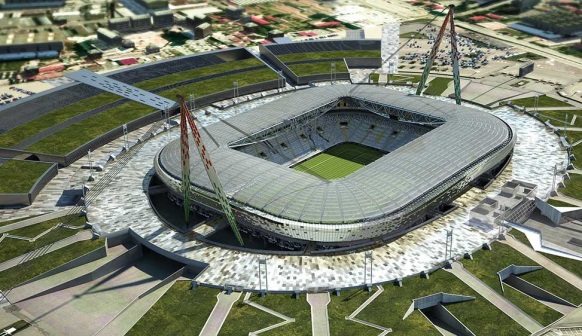 8.  Which European city has the most bridges?
A.  Hamburg
     B.  Venice
     C.  Amsterdam
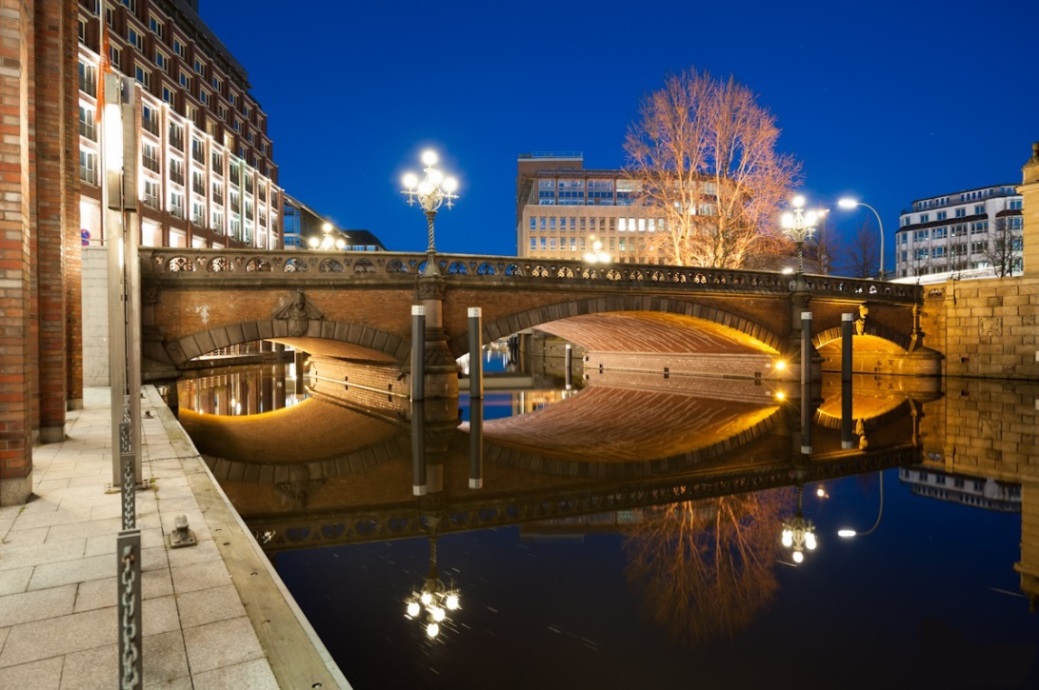 Round 7
Sport
1. Who is this famous footballer?
A.  Andrés Iniesta
B.  Antoine Griezmann
C.  Arjen Robben
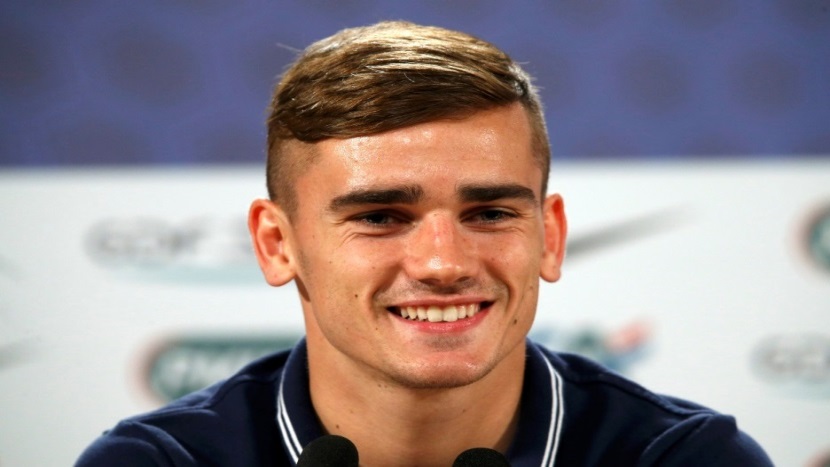 2. Which is the only Irish province to have won the European Rugby Challenge Cup?
Munster
Ulster
Leinster
3. Who won the 2018 Women's Australian Open Tennis title?
Caroline Wozniacki
Simona Halep
Maria Sharapova
4. Which European country won the                     netball gold medal at the 2018 Commonwealth Games?
Wales
Scotland
England
5. In which EU capital city would you find this famous stadium?
A.  Warsaw
B.  Paris
C.  Berlin
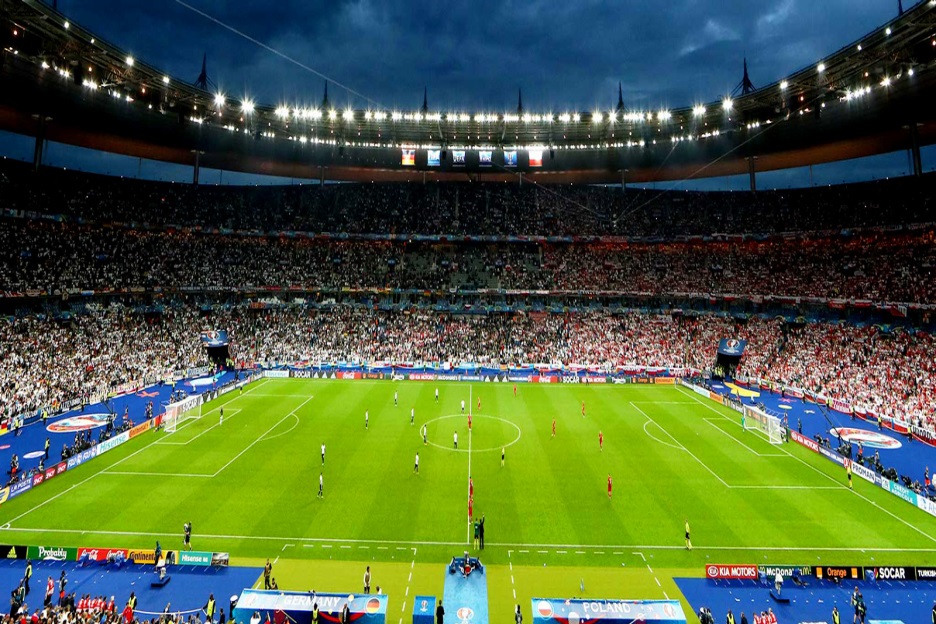 6. Northern Ireland's only CommonwealthGames gold medal was won in which event?
Men's Pommel Horse
Men's Parallel Bar
Men's Rings
7. Which European country will compete at its first FIFA World Cup this year?
Estonia
Latvia
Iceland
8. What is the national sport of Romania?
Baseball
Football
Basketball
Round  8
Name that country
1.  This is the national flag of which member state?
A.  Slovenia
   B.  Estonia
   C.  Latvia
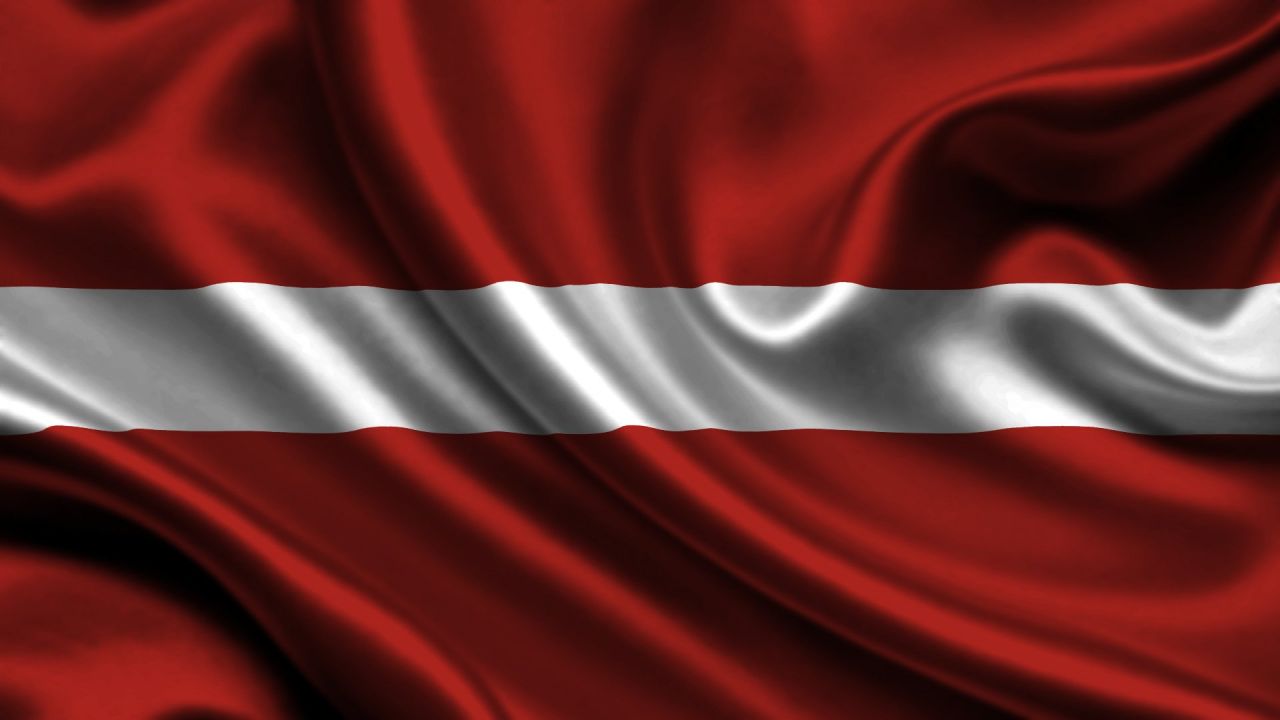 2.  Zagreb is the capital of which member 		state?
A.  Malta
  B.  Croatia
     C.  Slovenia
3.  The “Tomato-fight” festival takes place in 		which member state?
Spain
 Belgium
 France
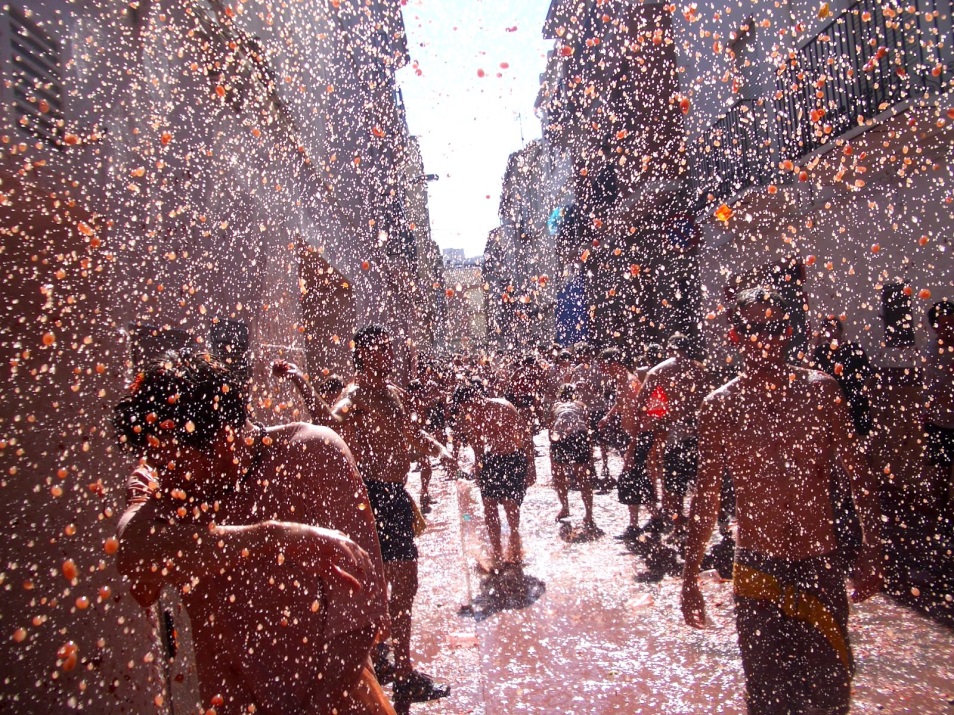 4. These characters are from a famous children’s story from which member state?
A. Austria
Luxembourg
Germany
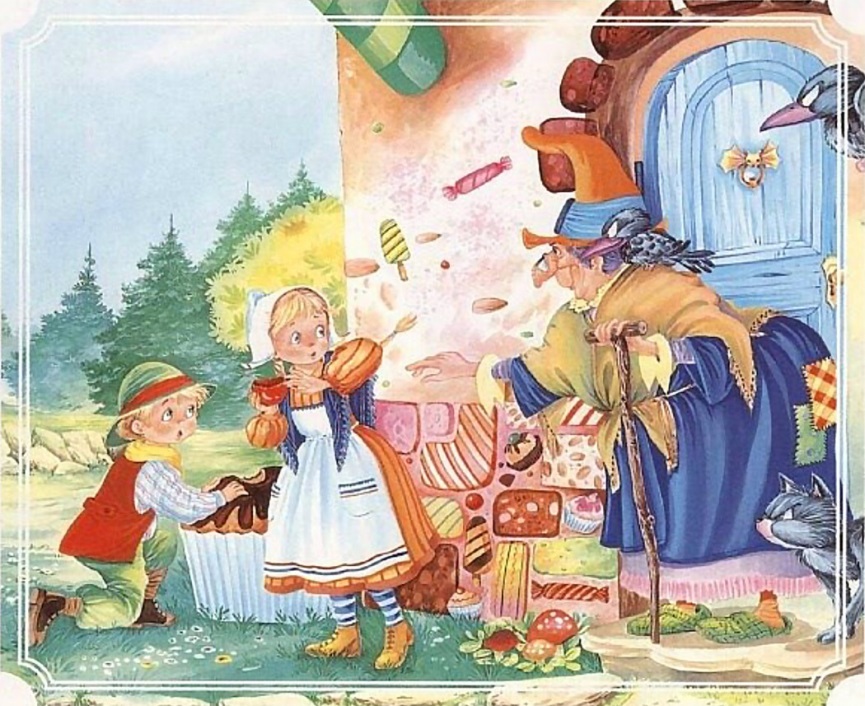 5. This ornament might be a typical gift bought in which member state?
Sweden
Finland
Denmark
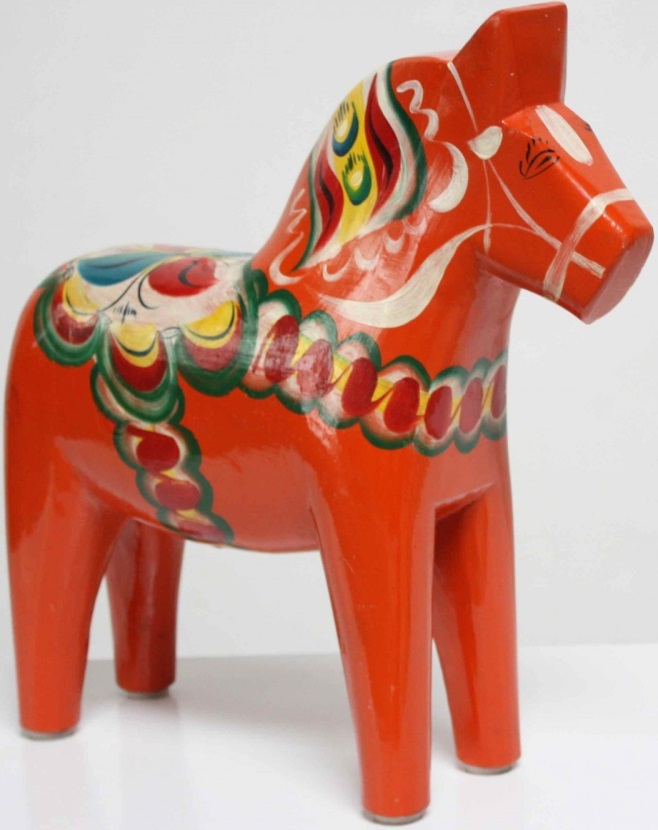 6.  This is the national flag of which member  	state?
Lithuania
Hungary
Romania
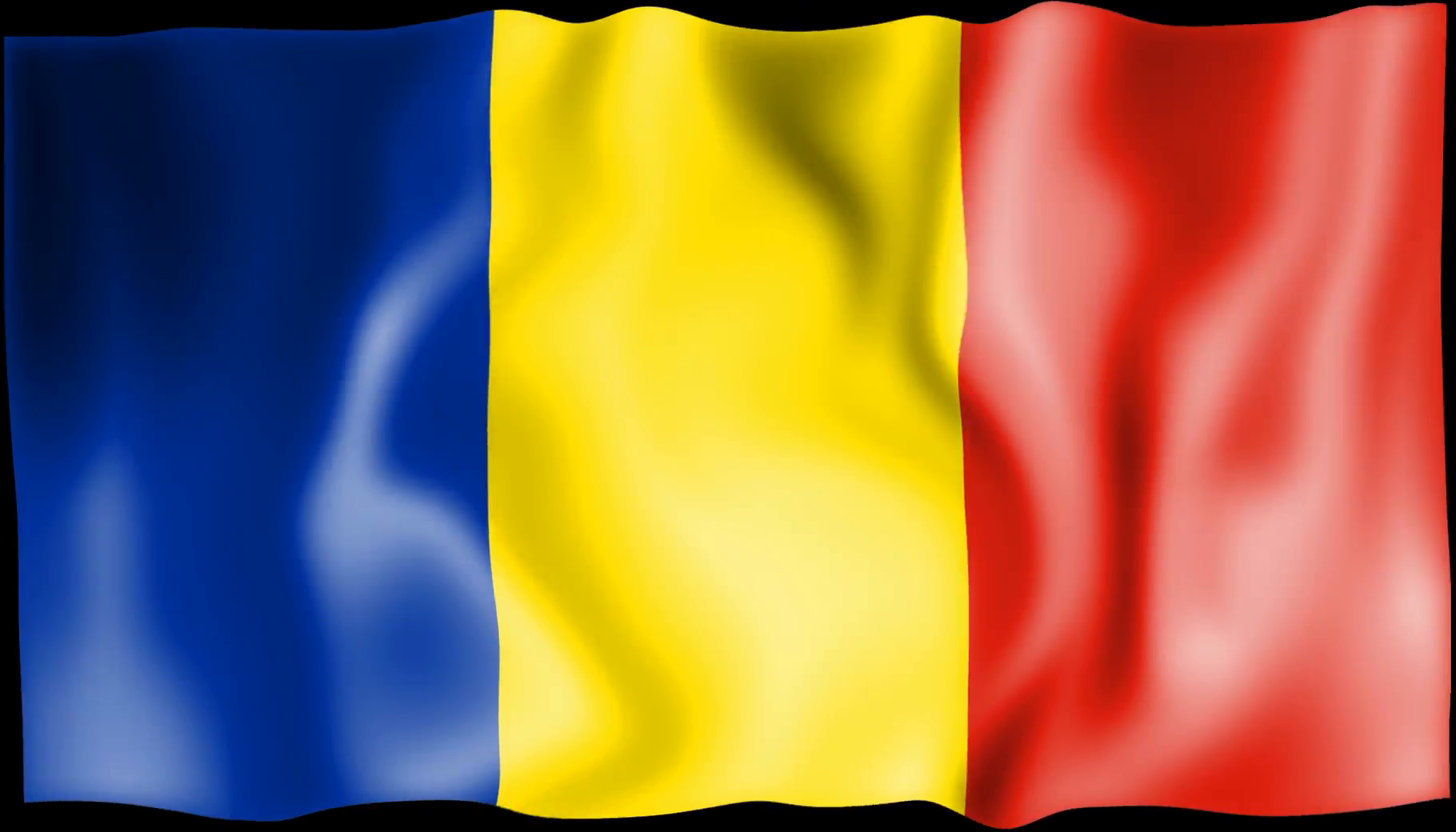 7.  Which EU member state has the smallest population?
Malta
Luxembourg
Cyprus
8.  The ancient philosophers Aristotle, Archimedes & Pythagoras all came from which member state?
A.  Portugal
	B.  Greece
	C.  Italy
TIE - BREAK QUESTIONS
What country does this flag belong to?
Slovenia
Slovakia
Italy
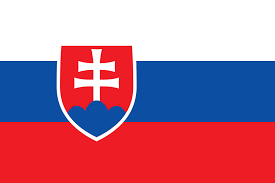 What is the total population of the European Union?
A.	  508 million
B.  480 million
C.  700 million